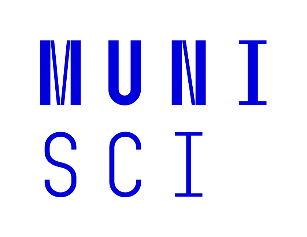 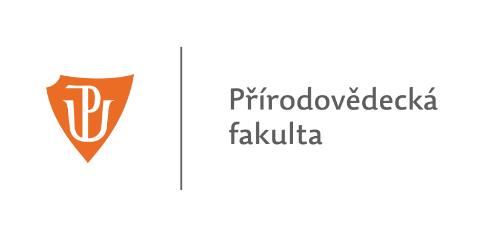 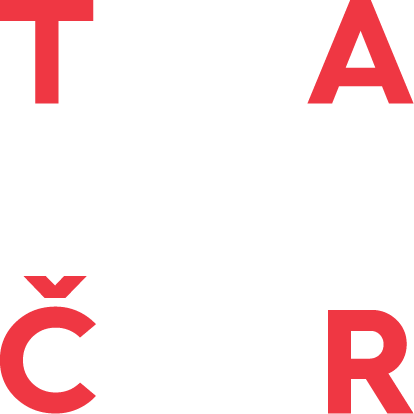 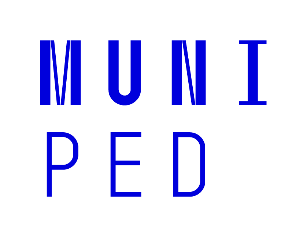 Uložení a sdílení mapy v prostředí Google Maps
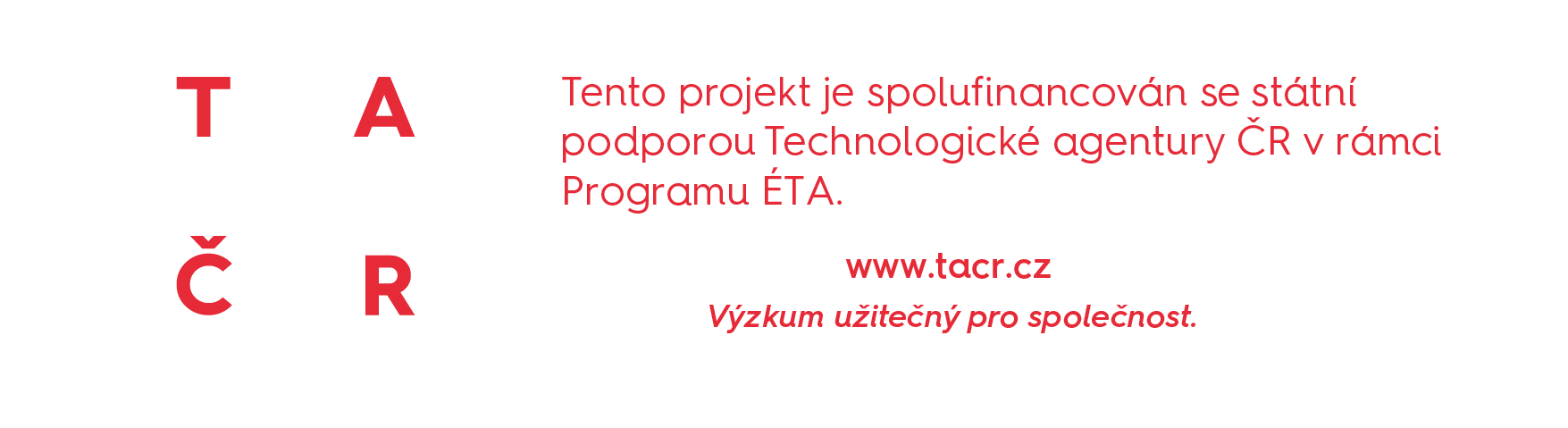 Sdílení mapy
Sdílení celé mapy, lokality nebo objektu pomocí hlavní nabídky a tlačítka Sdílet nebo vložit mapu
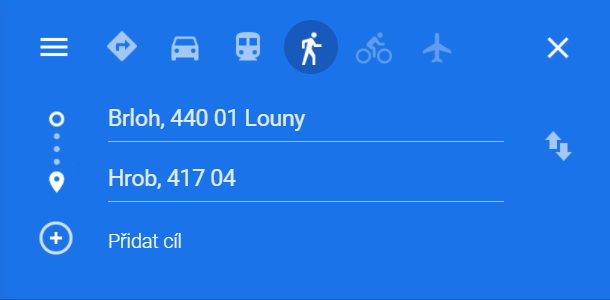 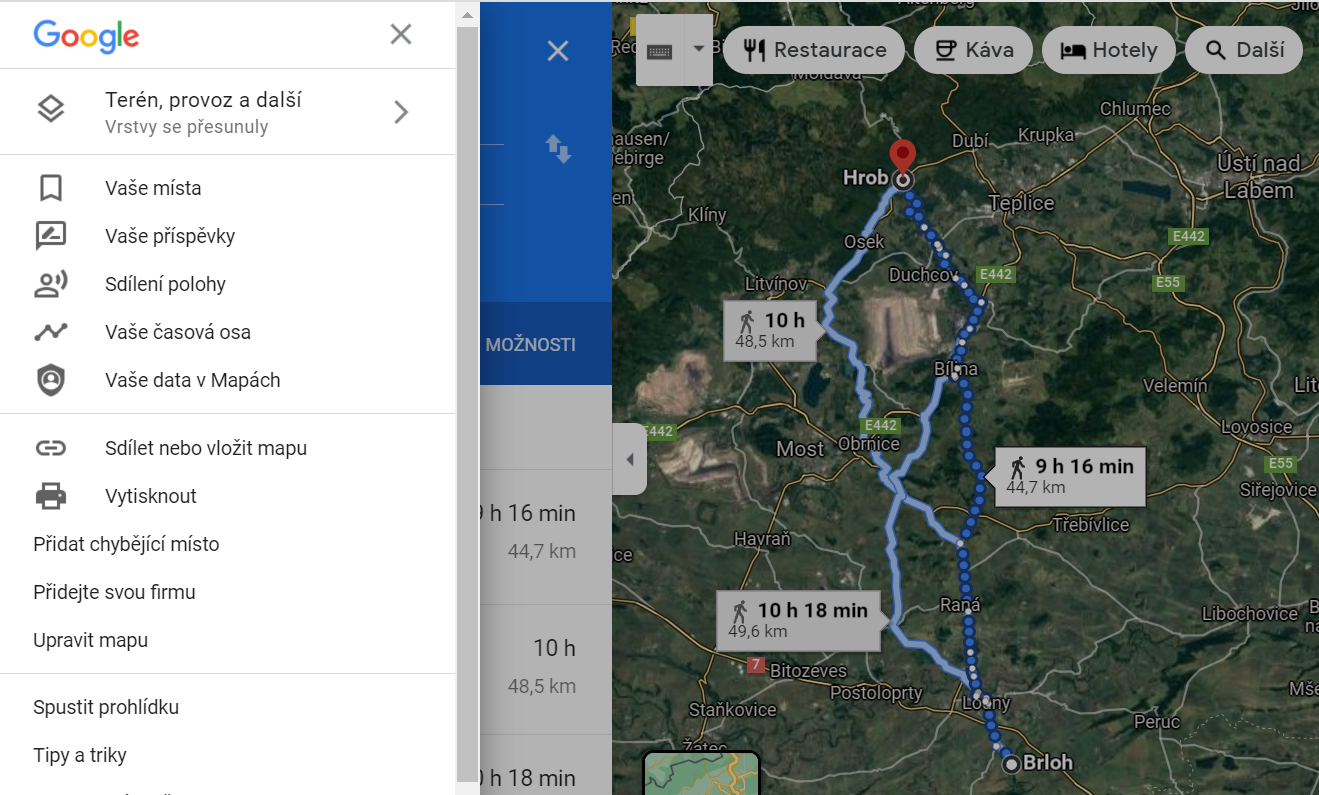 Sdílení mapy
Sdílení lokality nebo objektu pomocí tlačítka Sdílet v nabídce v panelu vlevo
Možnost sdílet mapu
kopírováním odkazu,
přes Facebook nebo Twitter
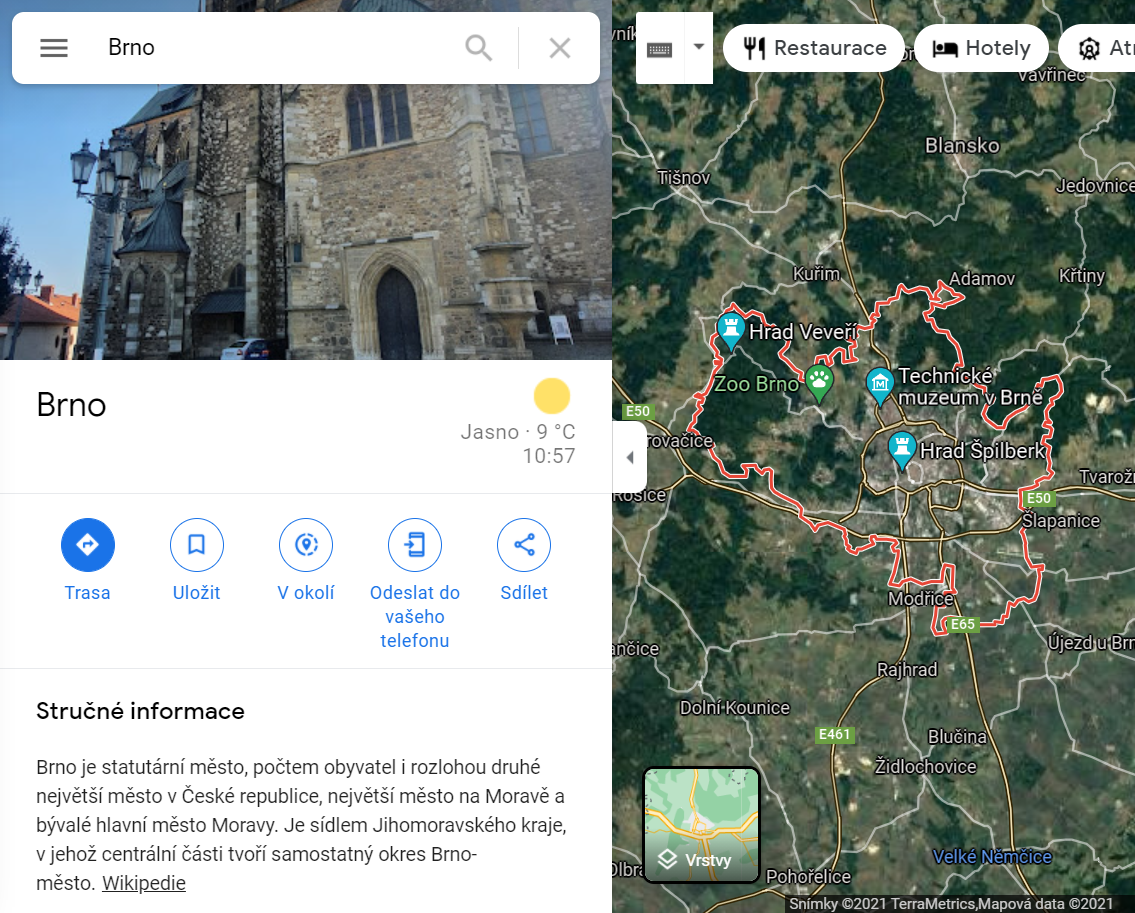 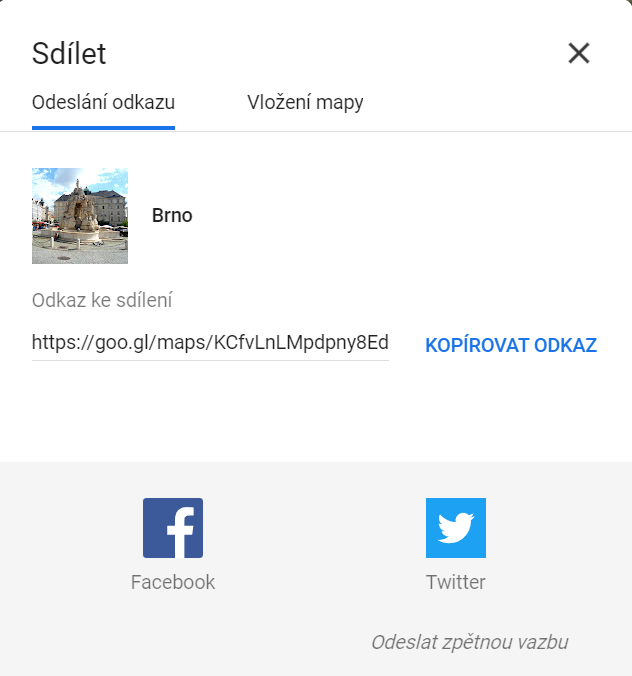 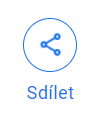 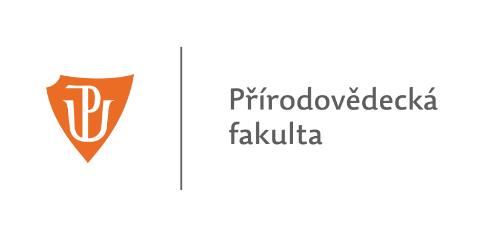 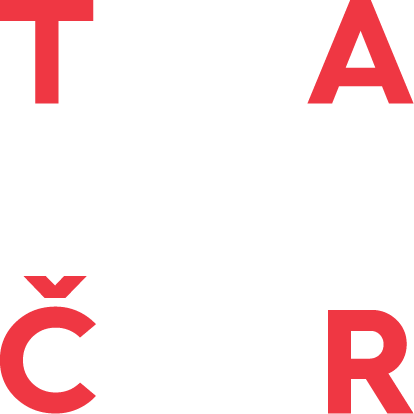 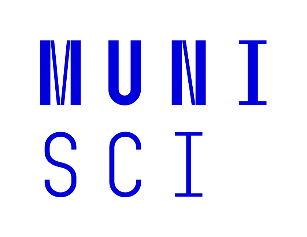 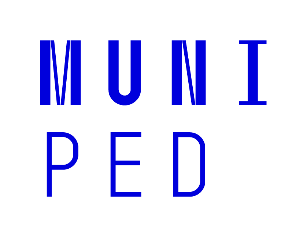 Uložení a sdílení mapy v prostředí Google My Maps
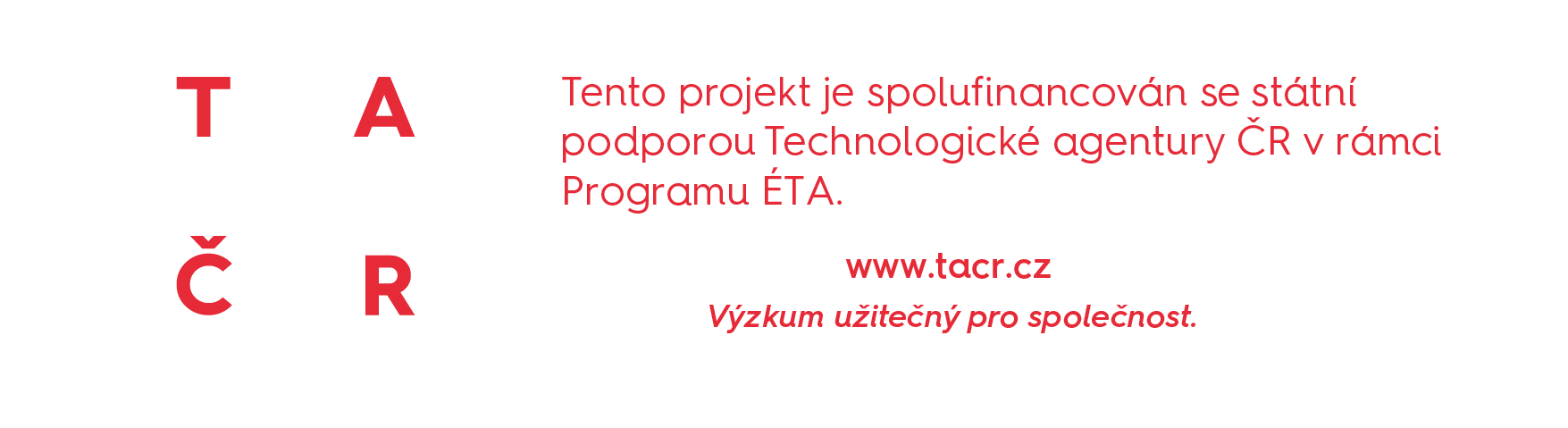 Tvorba a uložení mapy
Pro tvorbu, ukládání a sdílení vlastních map v prostředí Google Maps je nutná gmailová adresa.
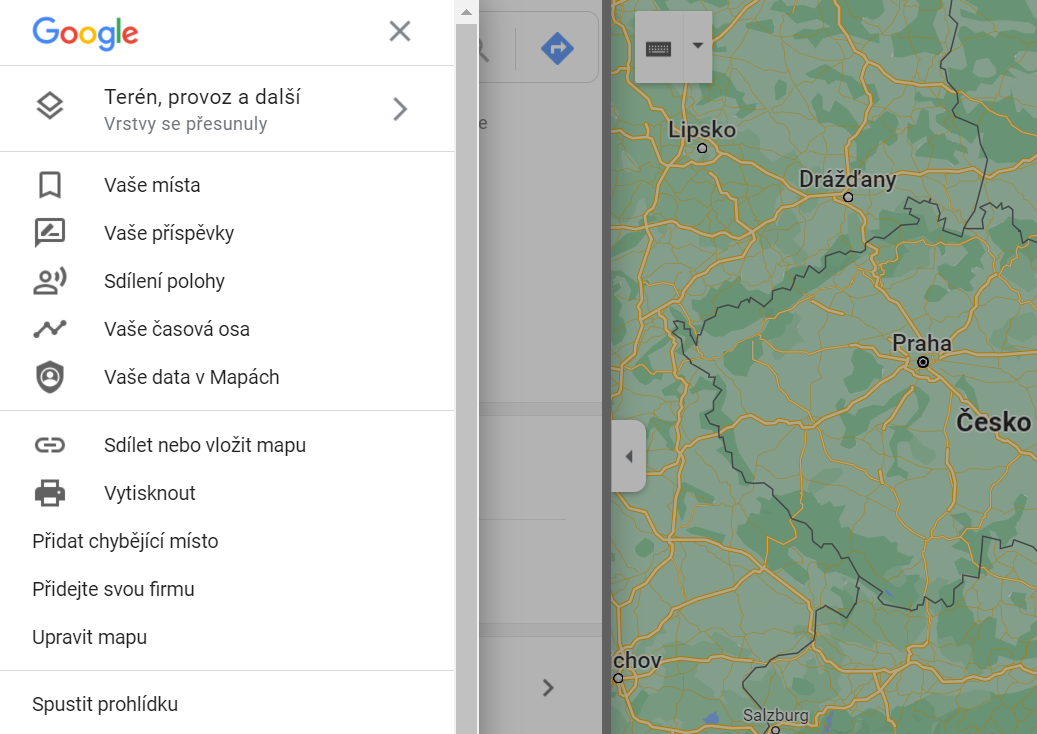 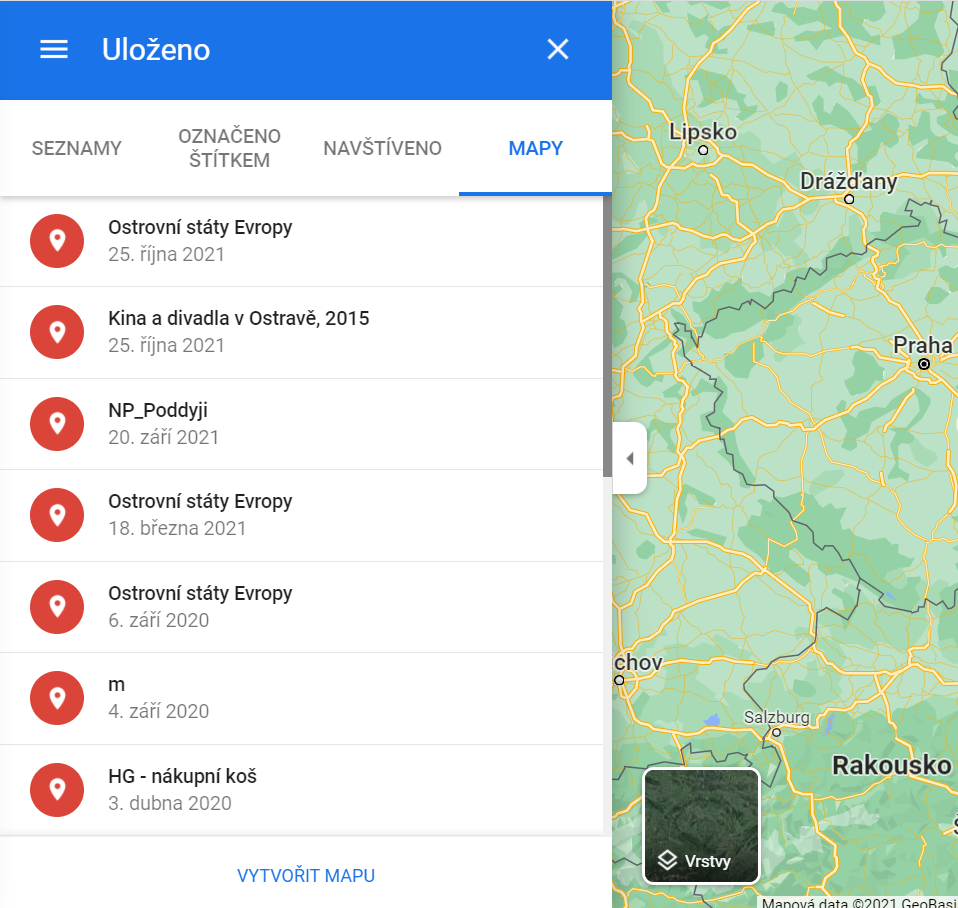 Možnost tvorby
nové nebo úpravy
již existující mapy
Změny v mapě se v online prostředí ukládají automaticky
Sdílení mapy
Sdílení vlastní mapy, lokality nebo objektu pomocí hlavní nabídky a tlačítka Sdílet. (Pozn. Pro tvorbu. ukládání a sdílení vlastních map v prostředí Google Maps je nutná gmailová adresa.)
Nastavení možností práv a sdílení mapy kopírováním odkazu
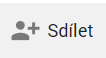 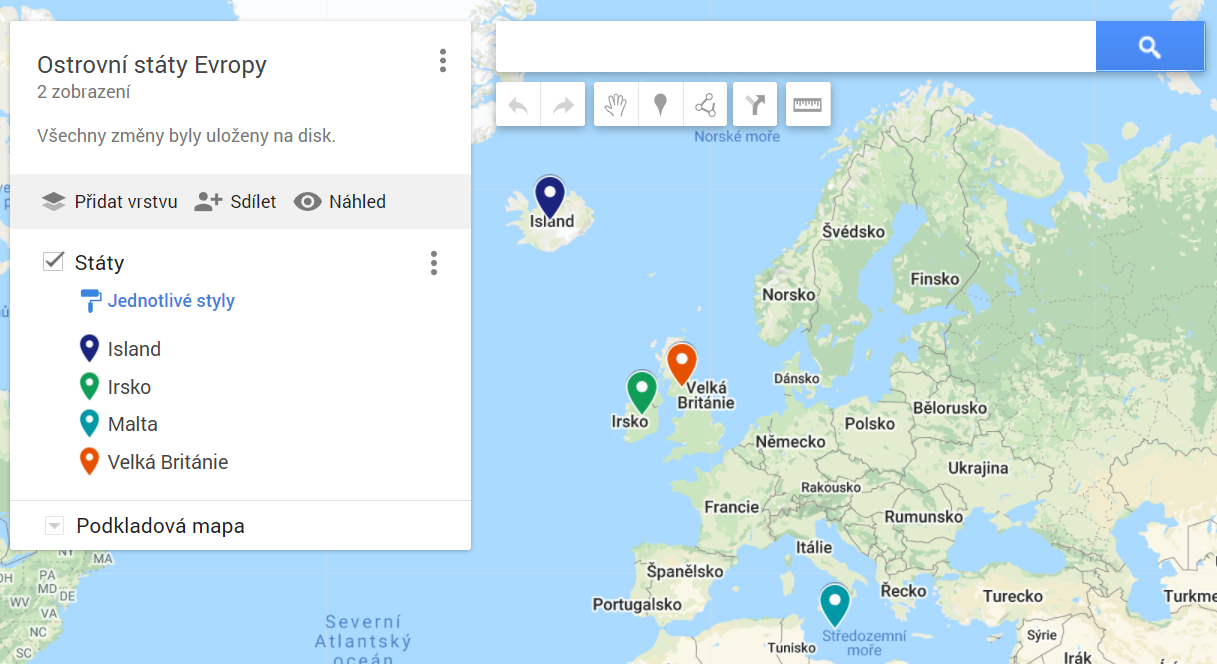 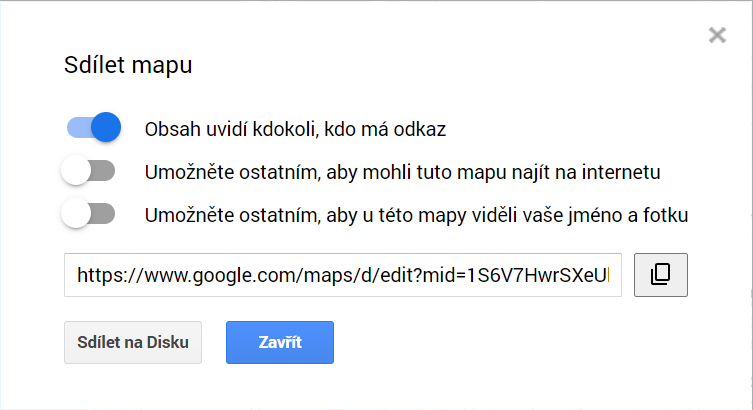 Sdílení mapy
Sdílení vlastní mapy, lokality nebo objektu pomocí hlavní nabídky a tlačítka Sdílet.
Sdílení mapy kopírováním odkazu nebo s konkrétními uživateli online v prostředí Google Drive
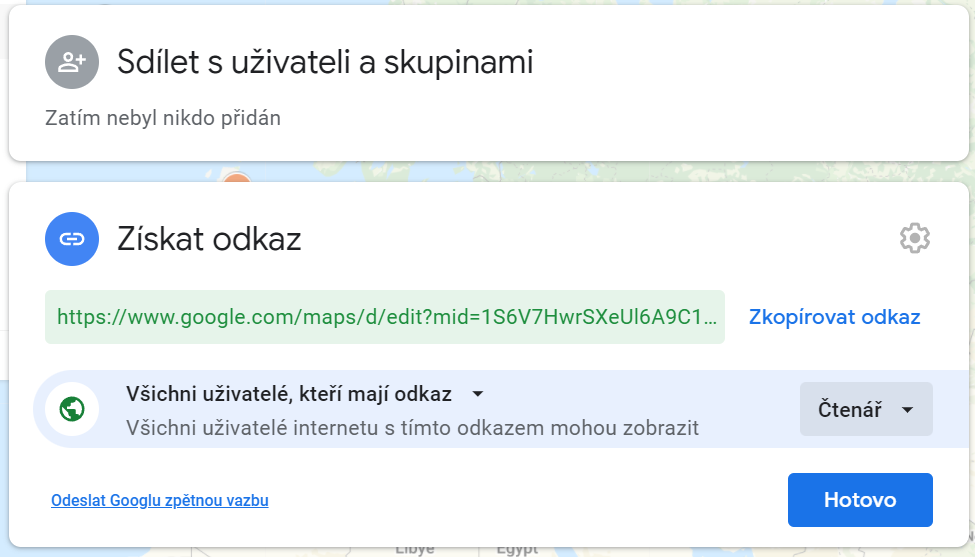 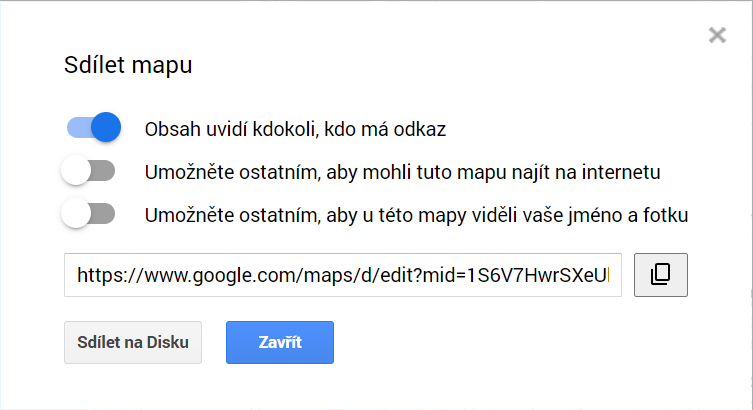